Волонтерский отряд ГПОУ ТО «Тульский государственный технологический колледж» «Территория энергии, здоровья и добра»
У добровольца не всегда есть время – у него есть СЕРДЦЕ!  МЫ там, где нужна помощь!Волонтерский отряд ТГТК ведет свой отсчет с 2018 года, его численность составляет 248 человек.Направления деятельности:
социальное волонтерство (в том числе адресная помощь ветеранам, пожилым людям, дошкольным учреждениям);
донорство;
культурное волонтерство;
экологическая защита и благоустройство.
Вклад в оказание помощи жителям, прибывшим из ДНР и ЛНР
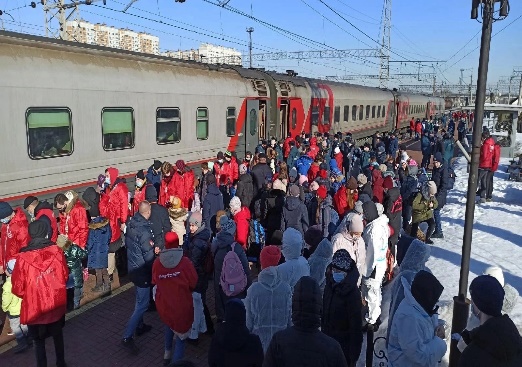 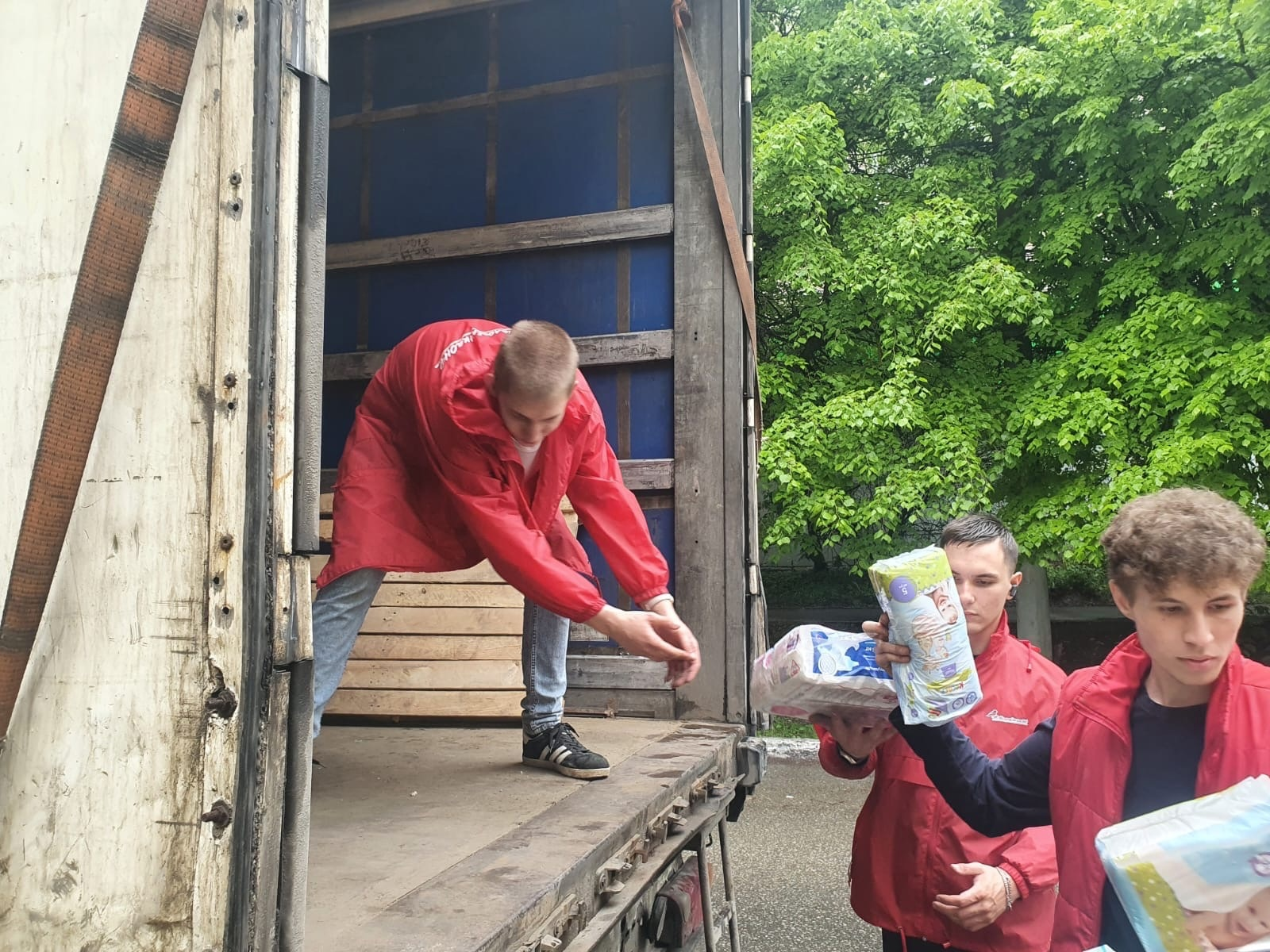 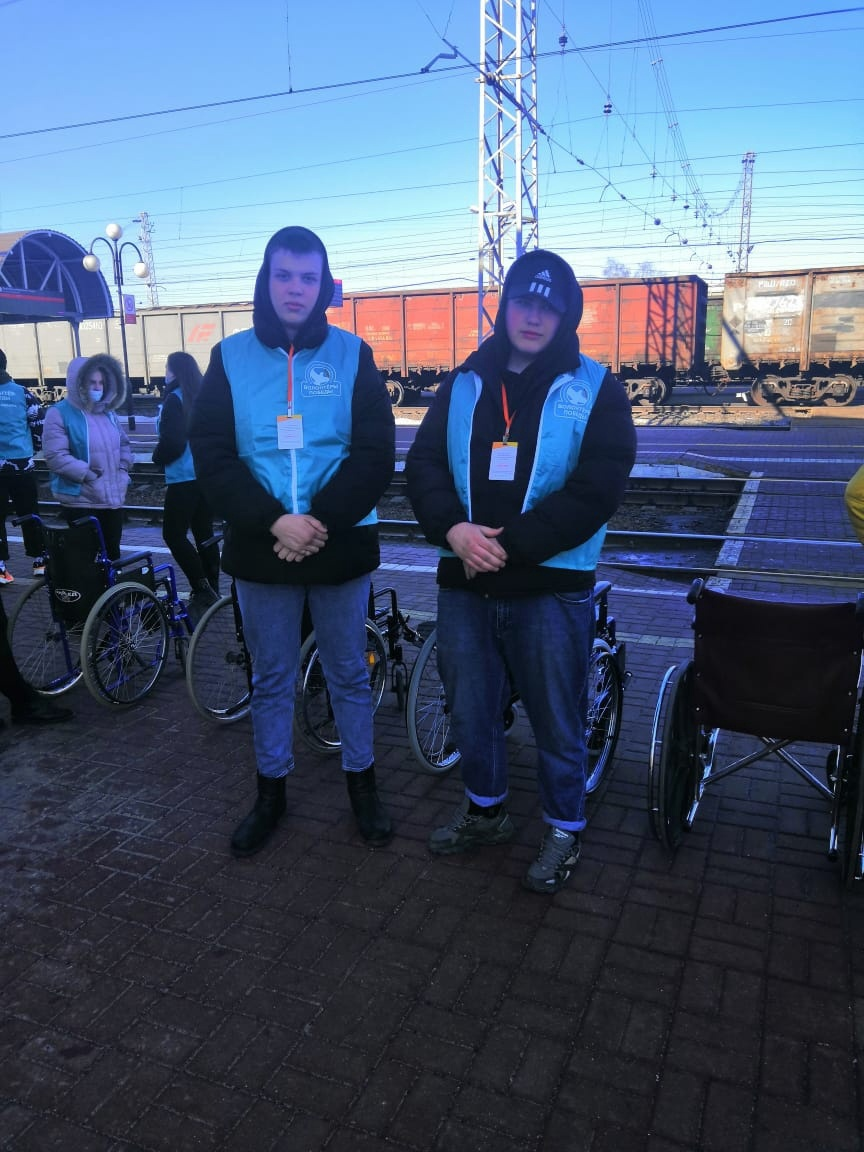 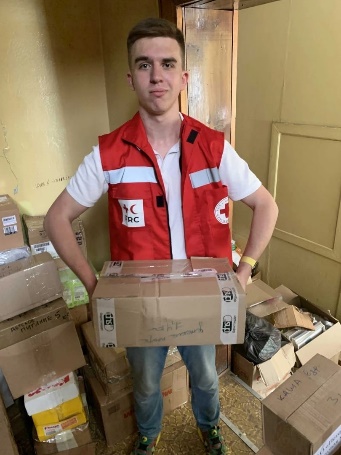 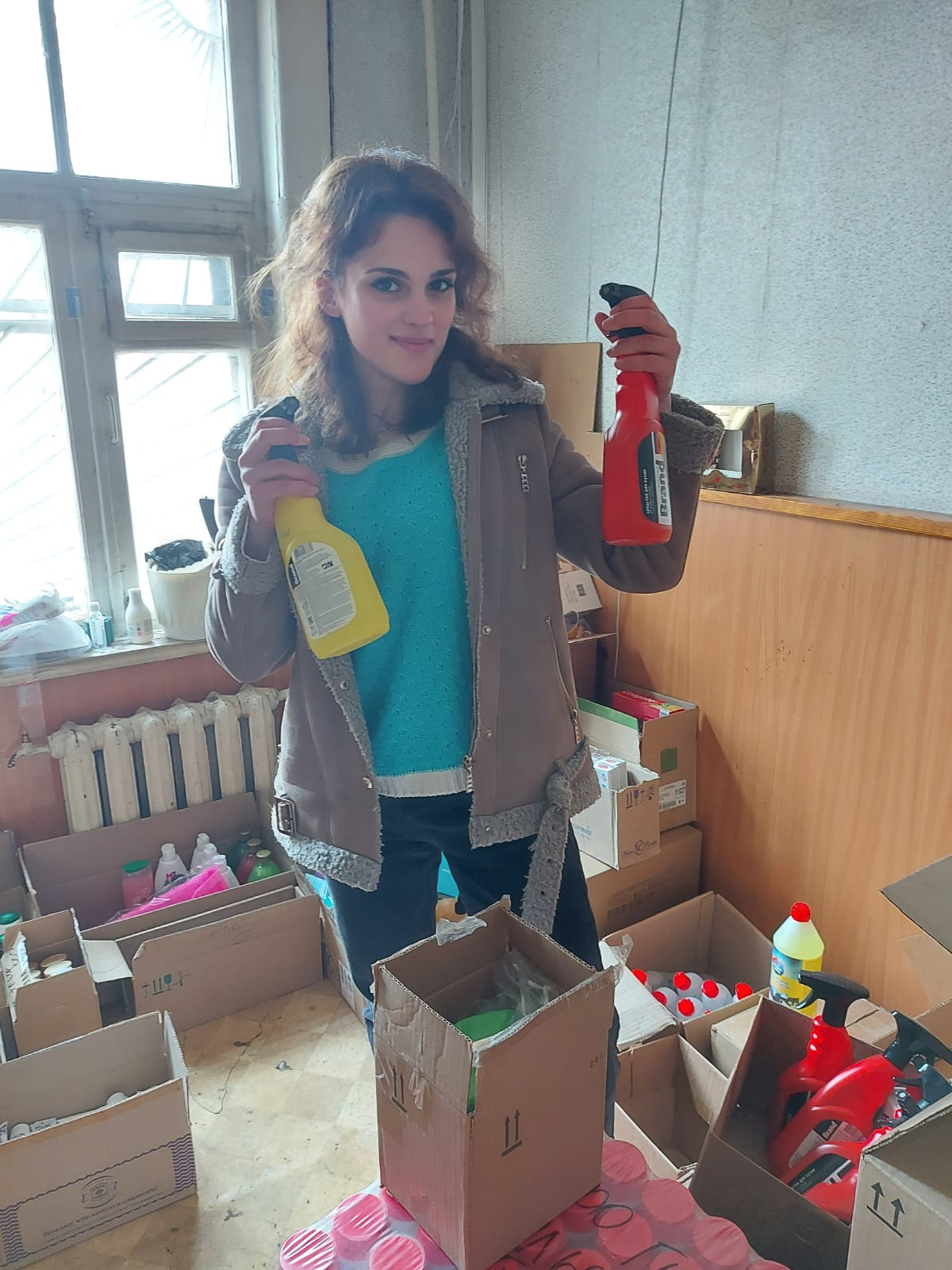 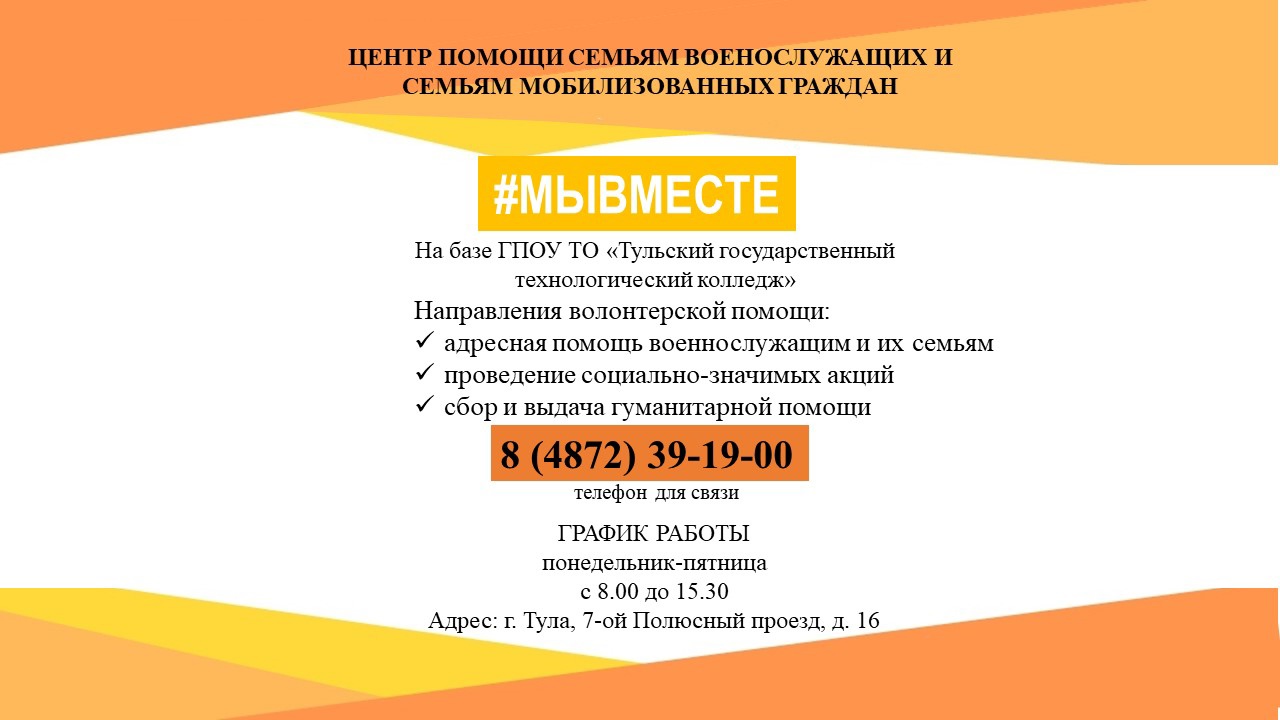 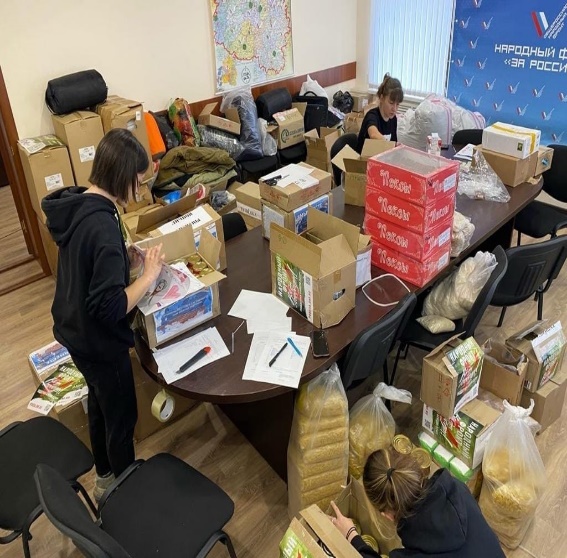 Центр помощи семьям военнослужащих 
и мобилизованных граждан
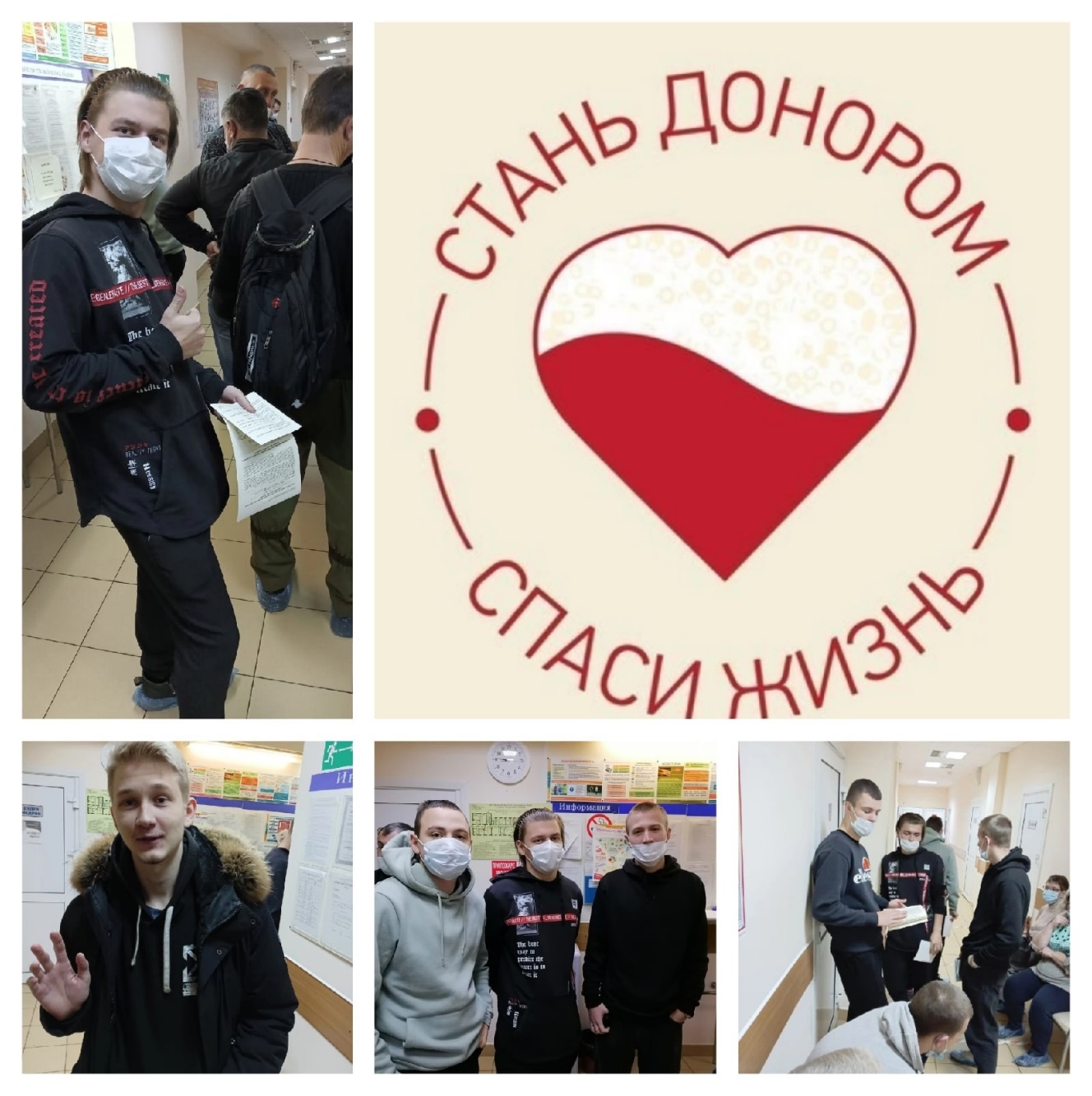 Помощь ветеранам труда, пожилым людям
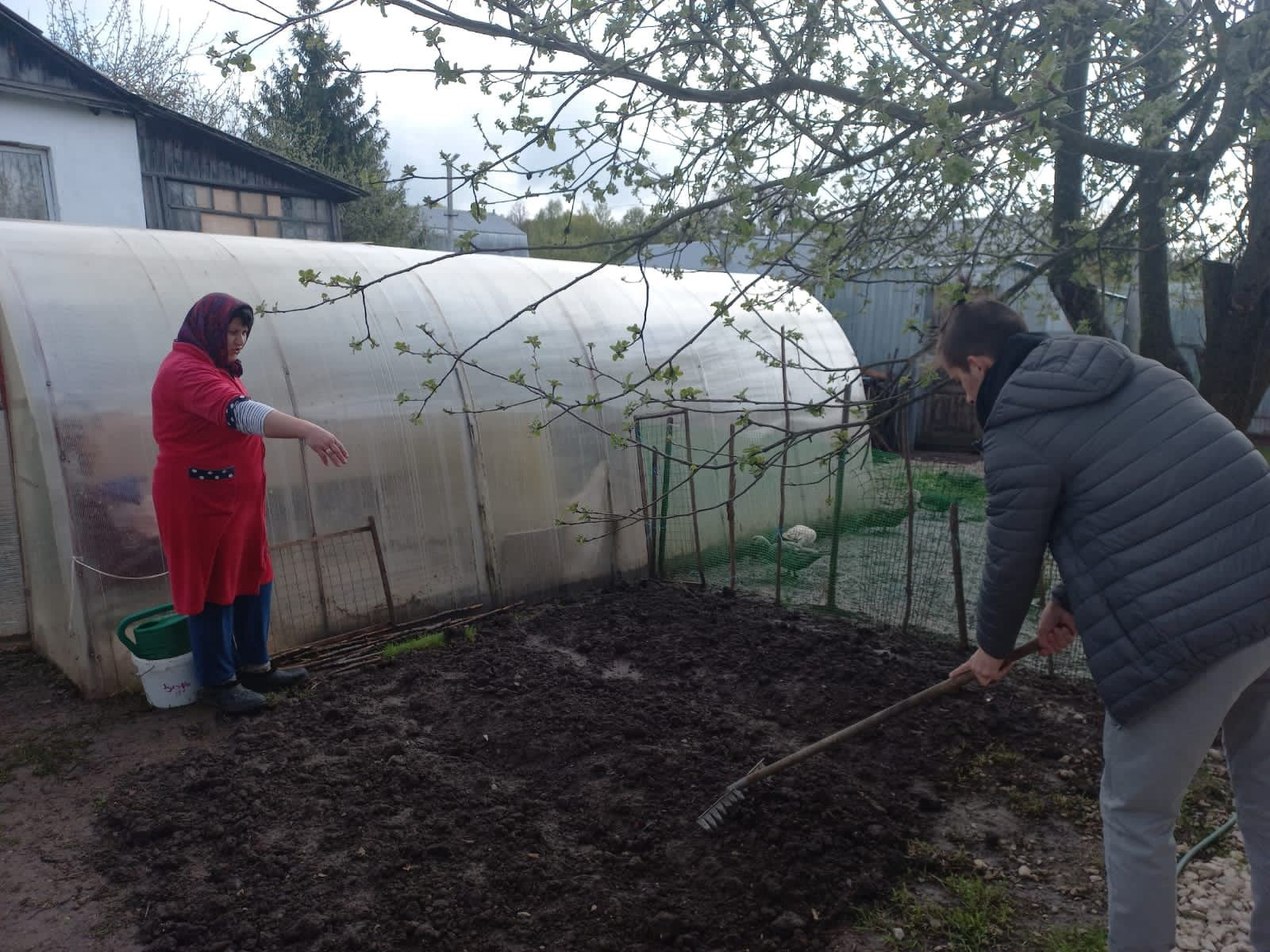 Волонтеры колледжа, совместно с социальным отделом Тульской и Ефремовской епархии, собрали и вручили гуманитарные наборы для многодетных и малоимущих семей
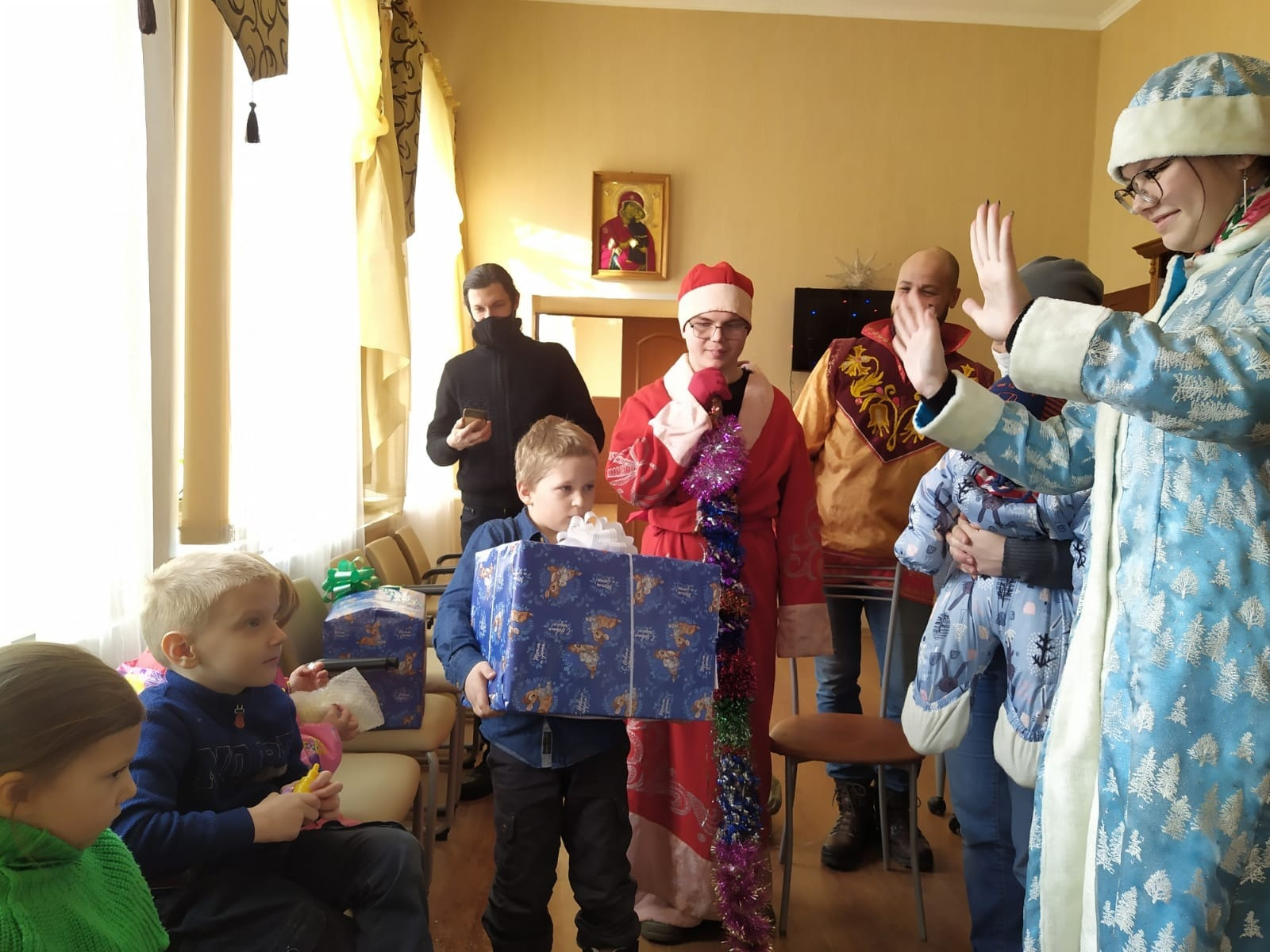 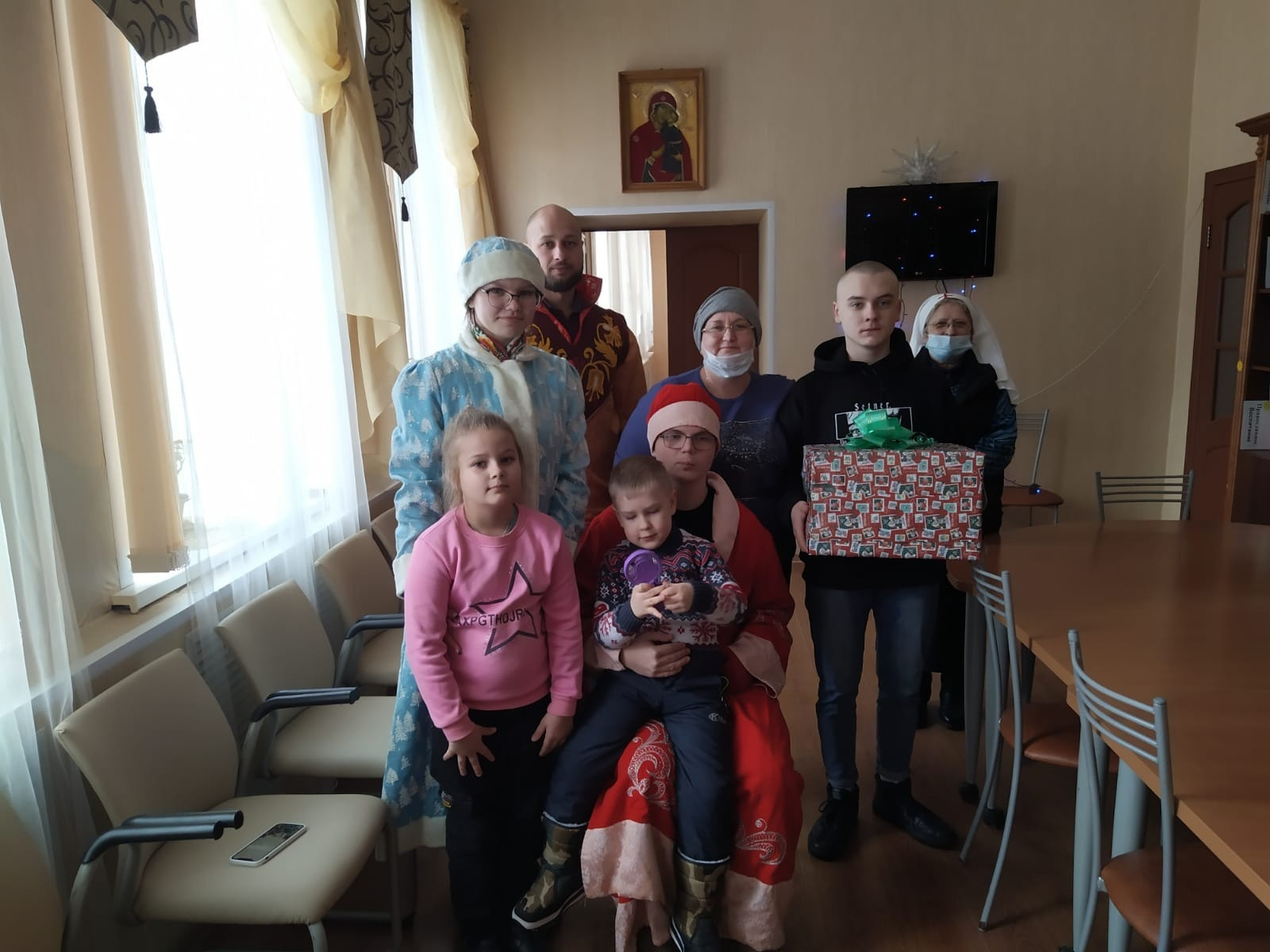 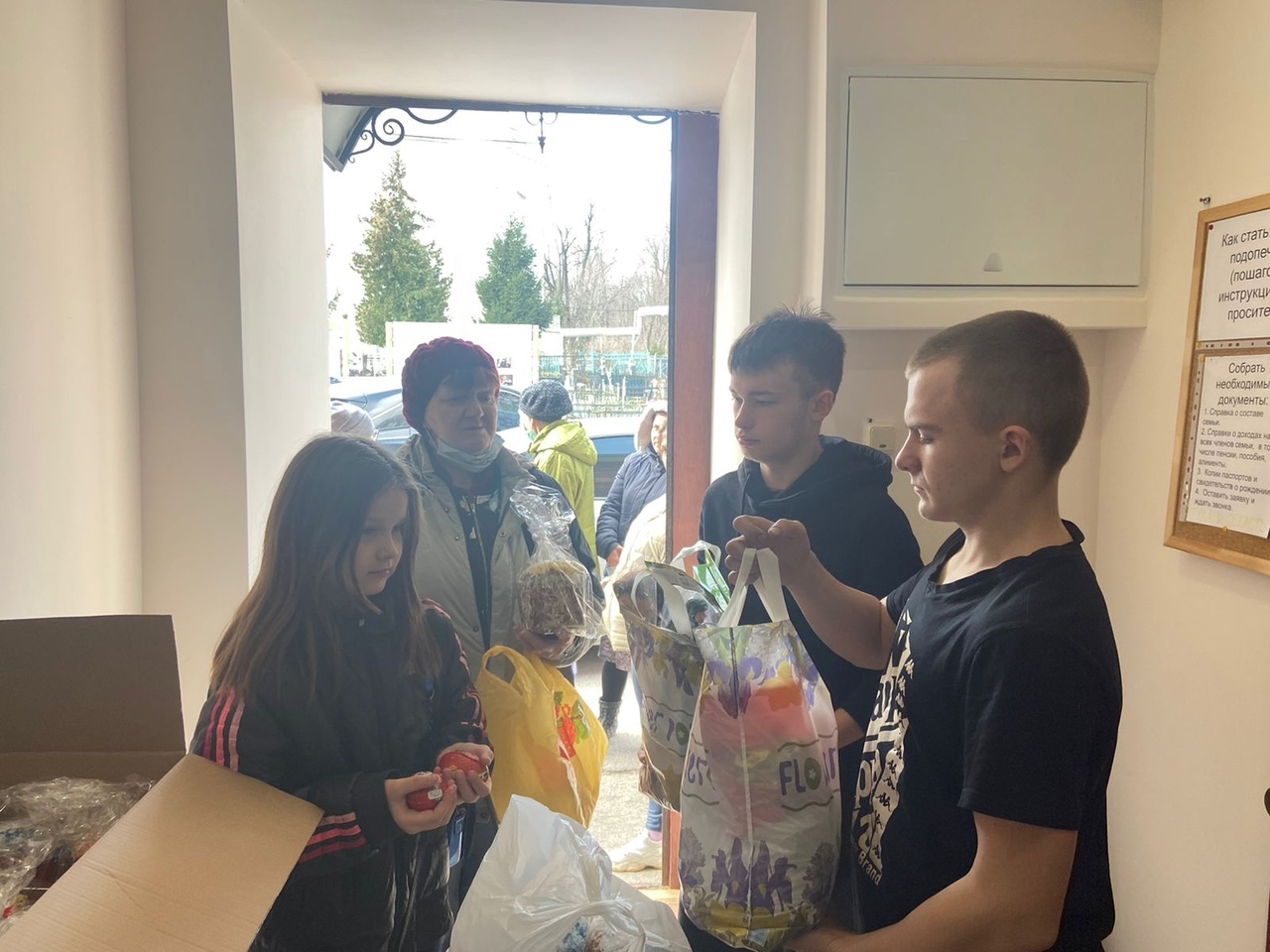 Благоустройство территорий, субботники
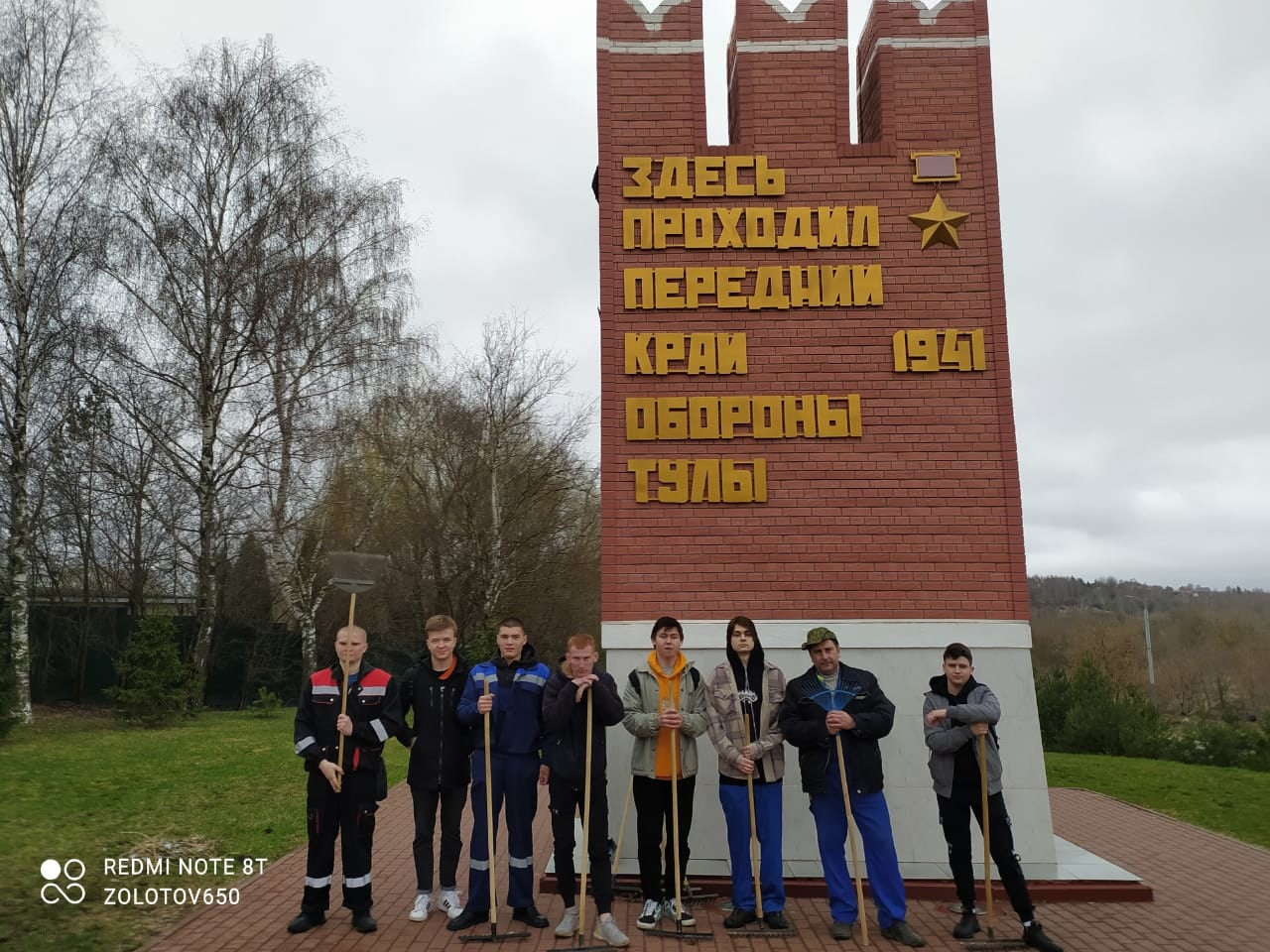 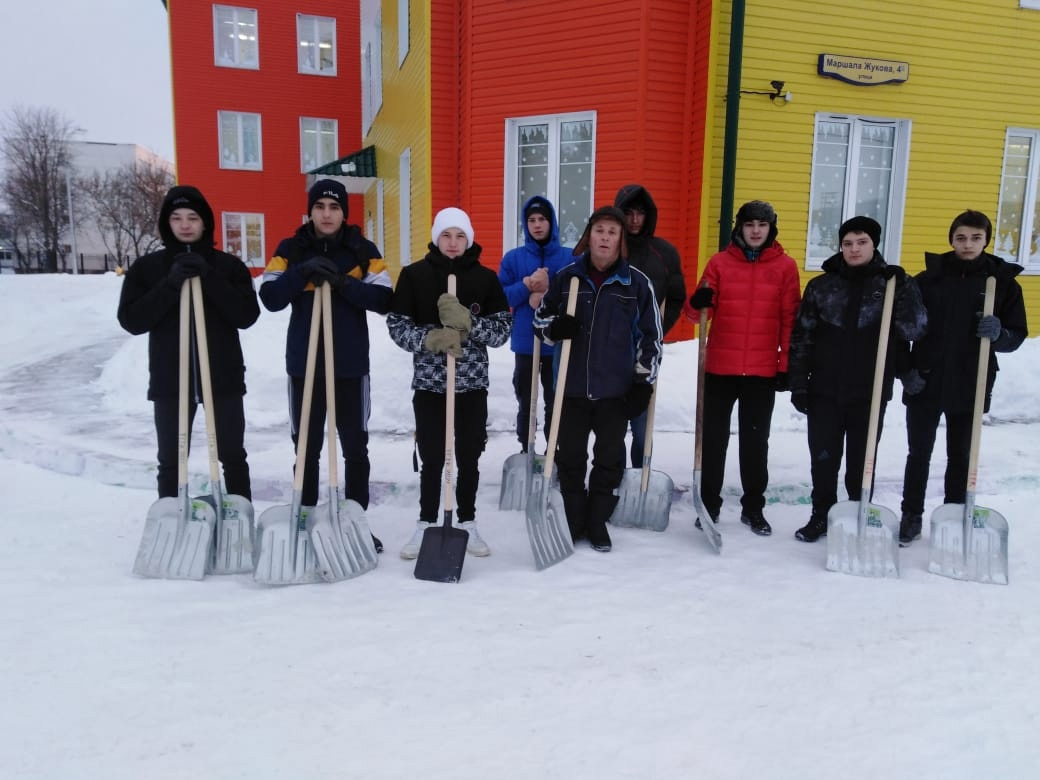 Помощь в организации и проведении мероприятий городского и областного масштабов
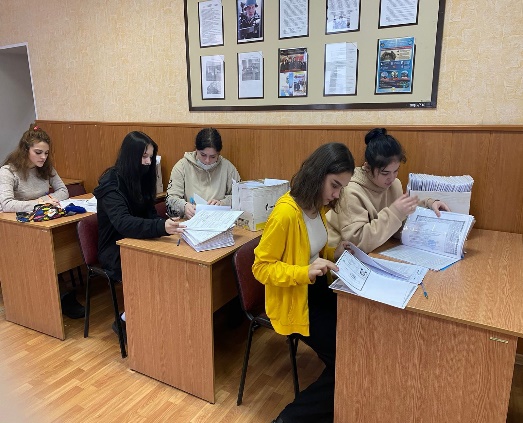 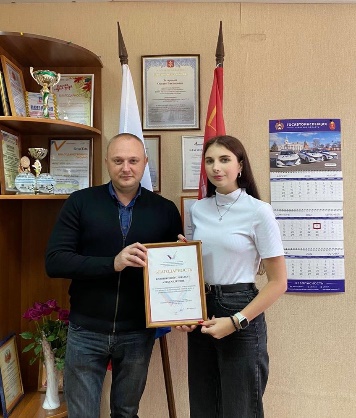 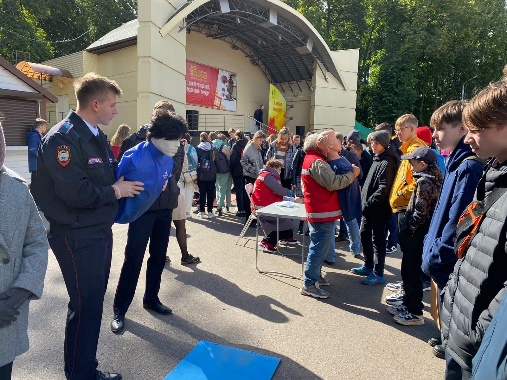 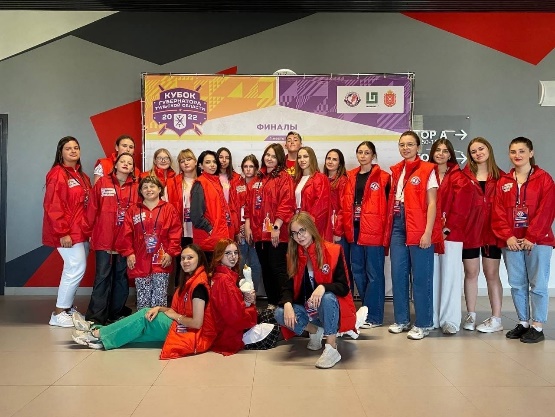 Чтим и помним подвиг ветеранов!
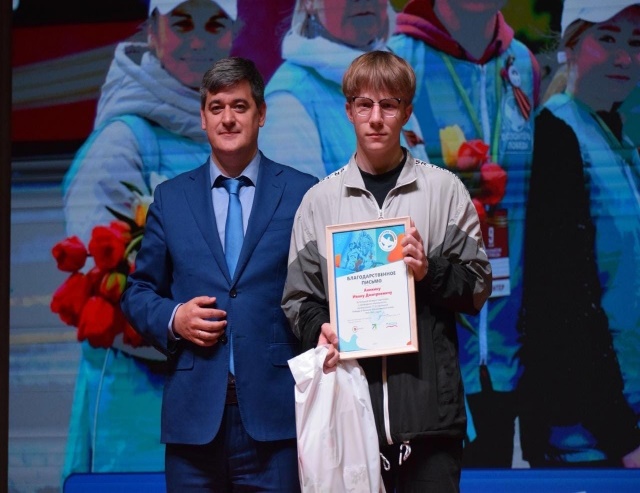 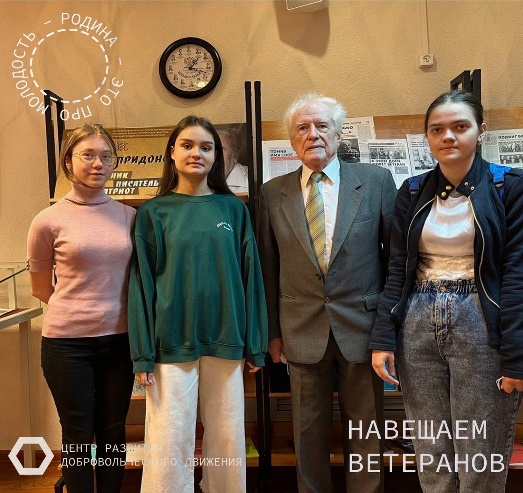 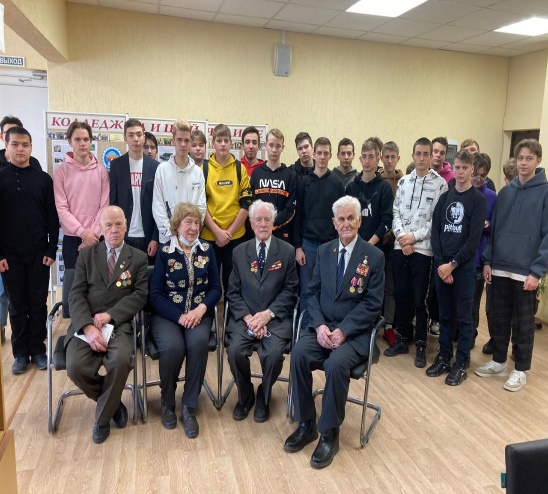 Волонтерский проект «Юный пешеход». Реализован совместно с УГИБДД УМВД России по Тульской области и МБОУ ЦО №23
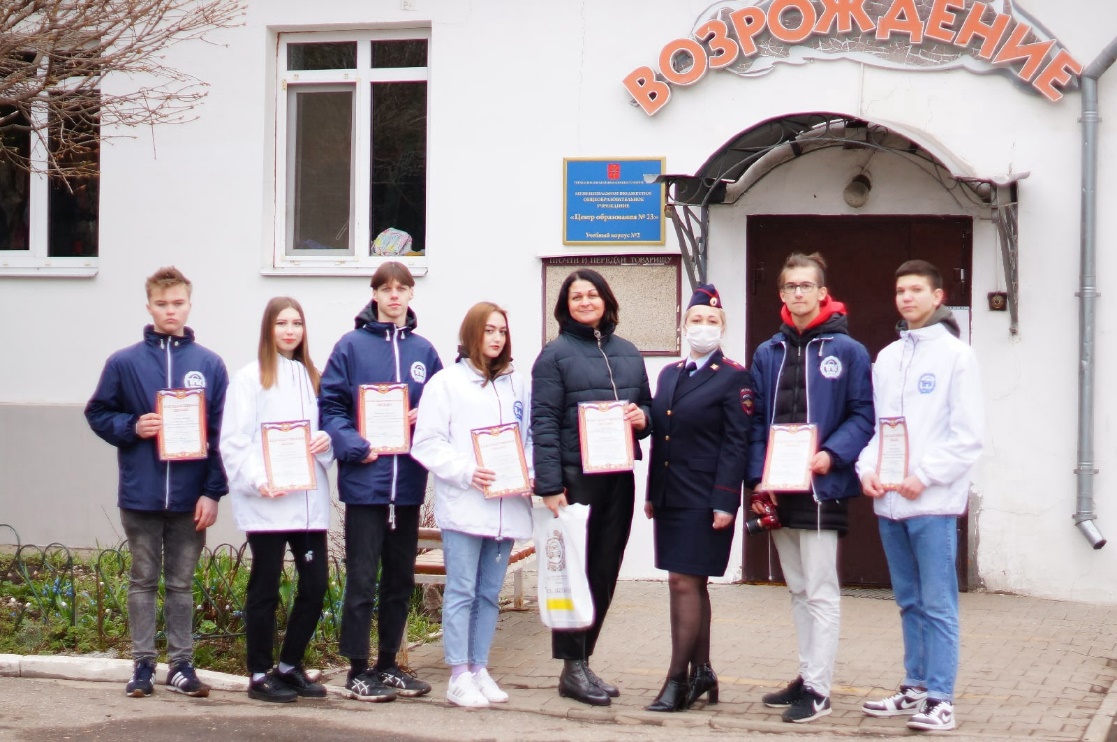 Добровольческий экологический проект «Просвещай, Собирай, Озеленяй!»
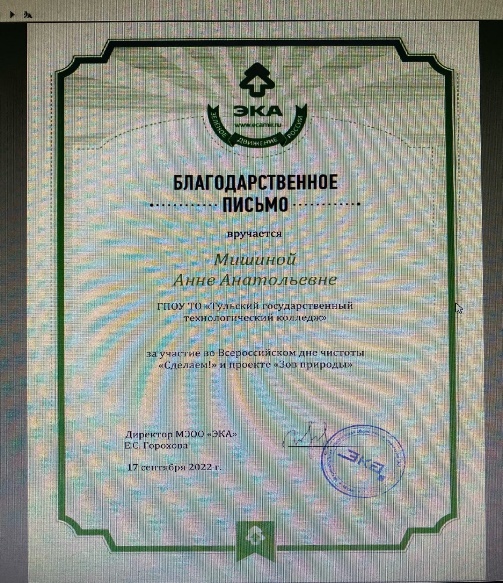 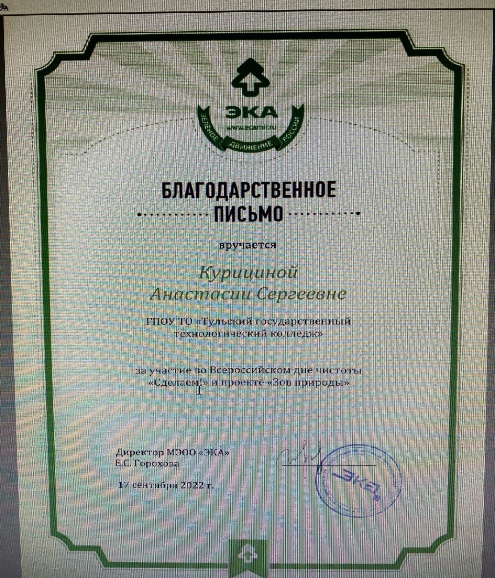 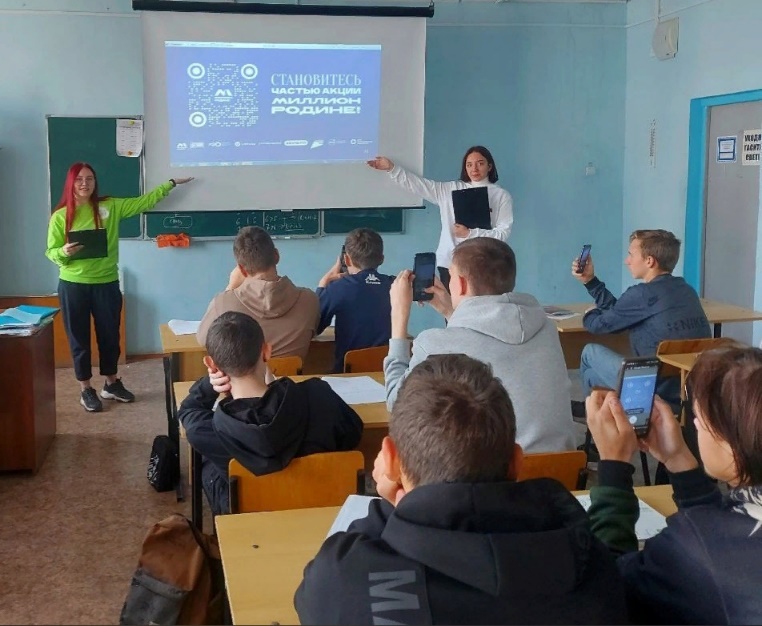 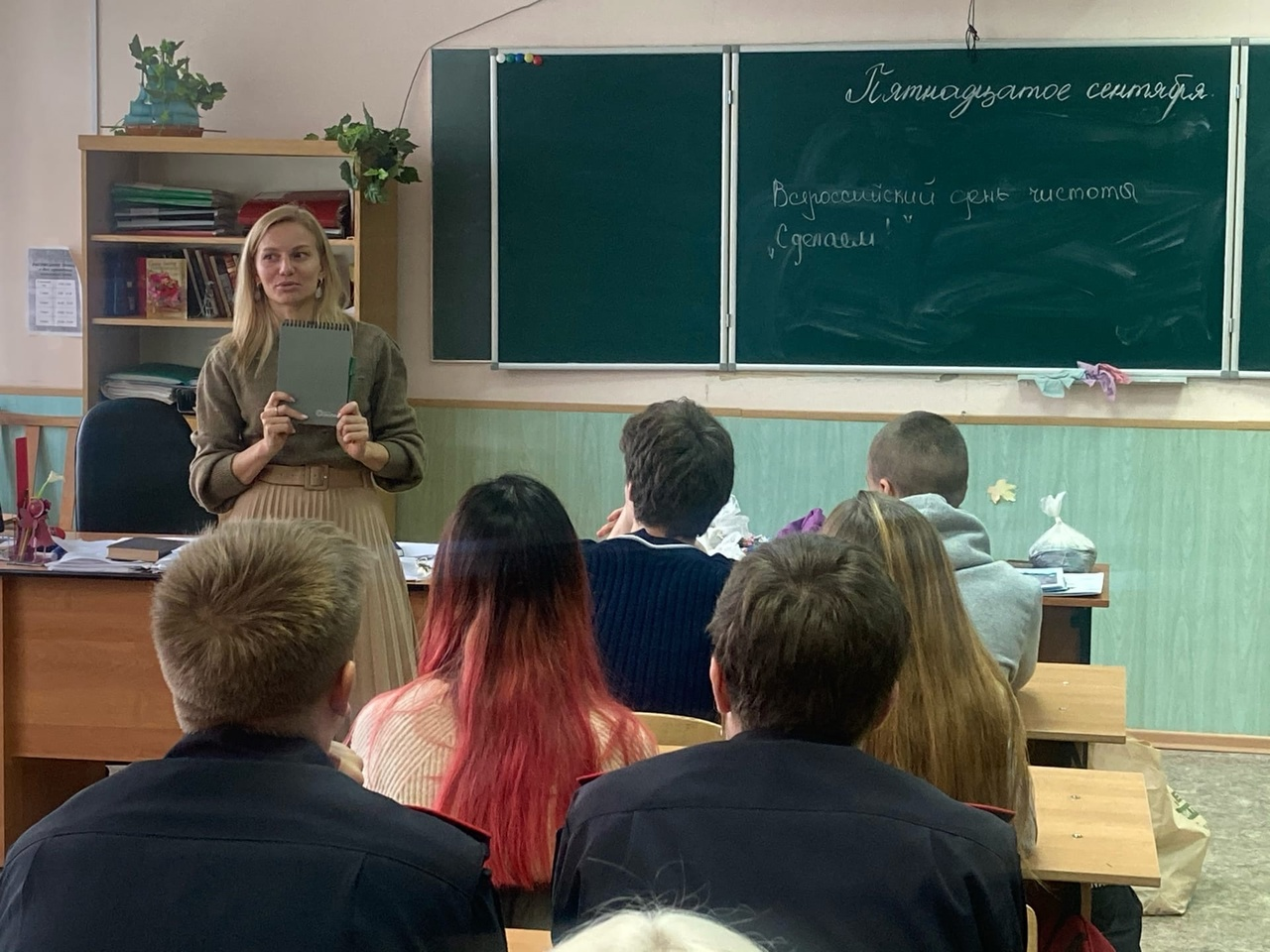 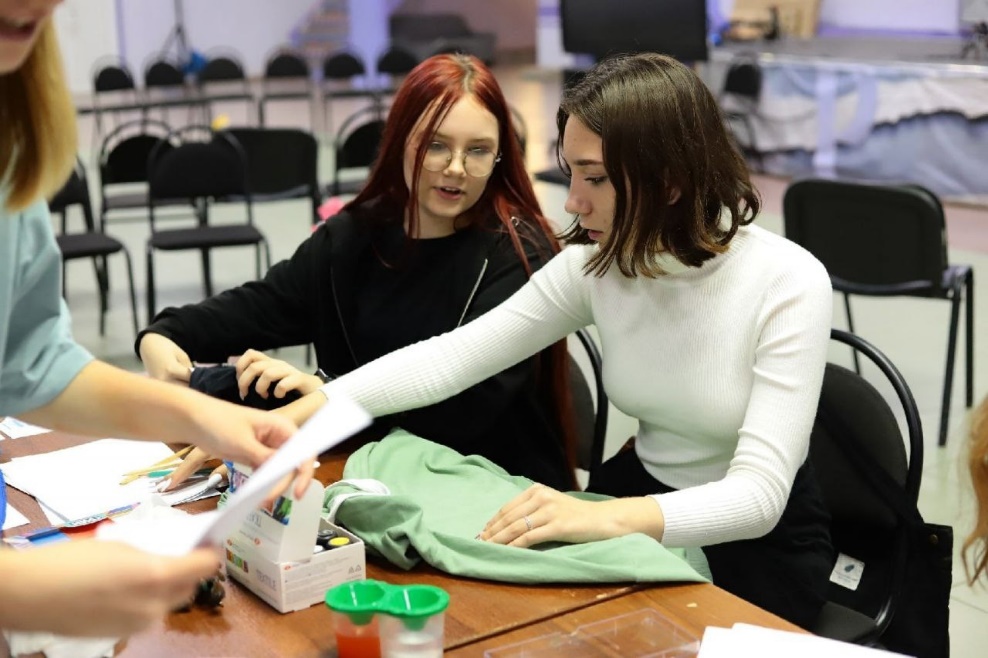 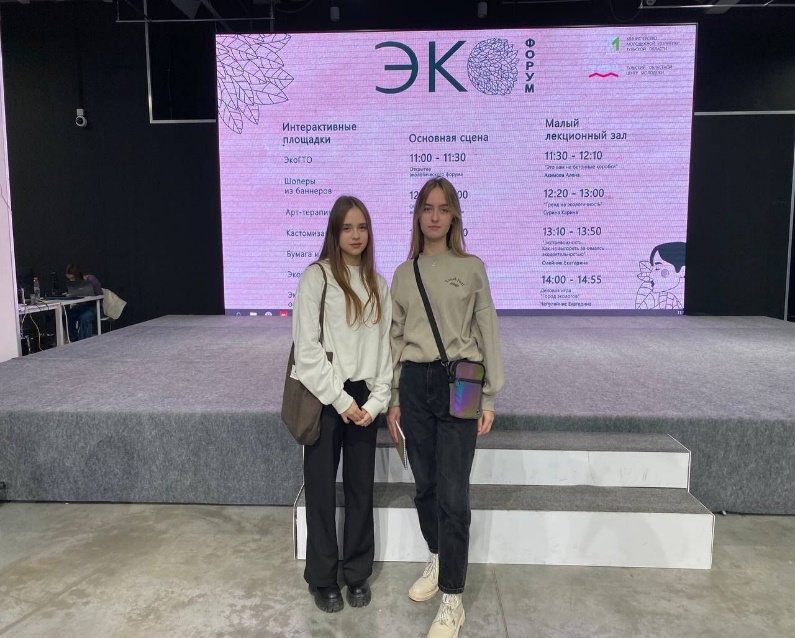 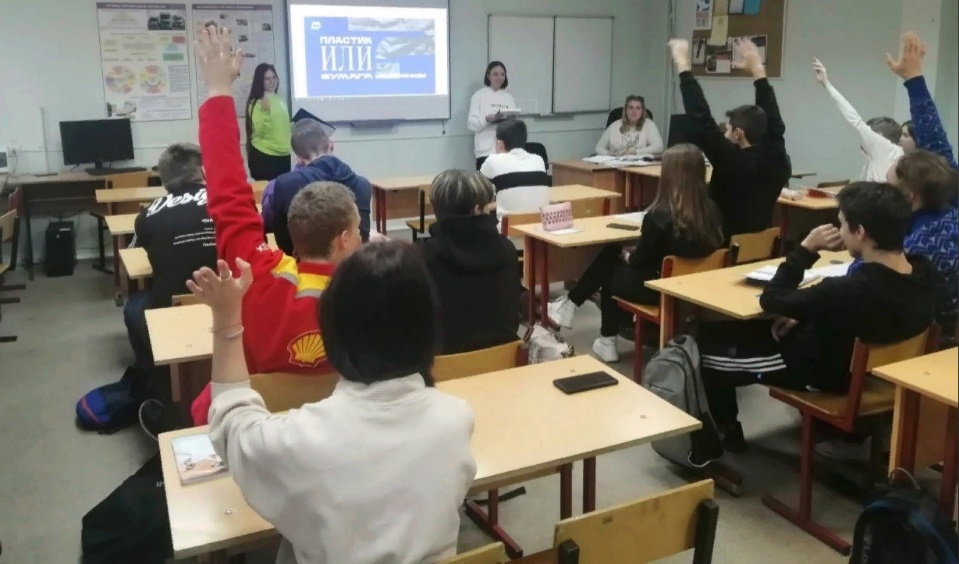